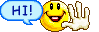 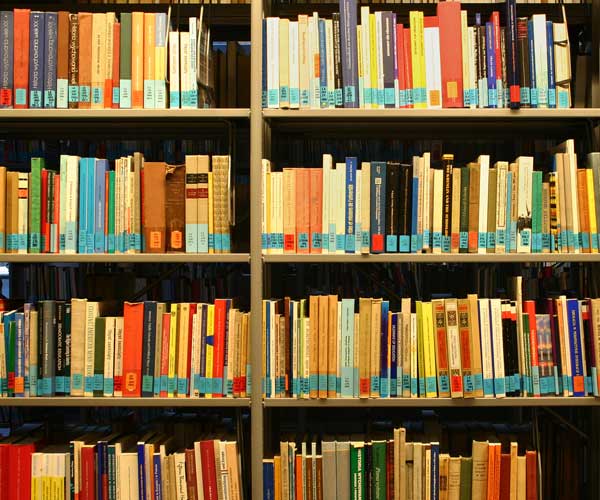 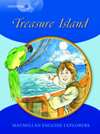 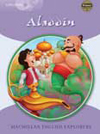 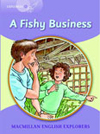 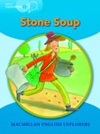 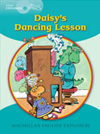 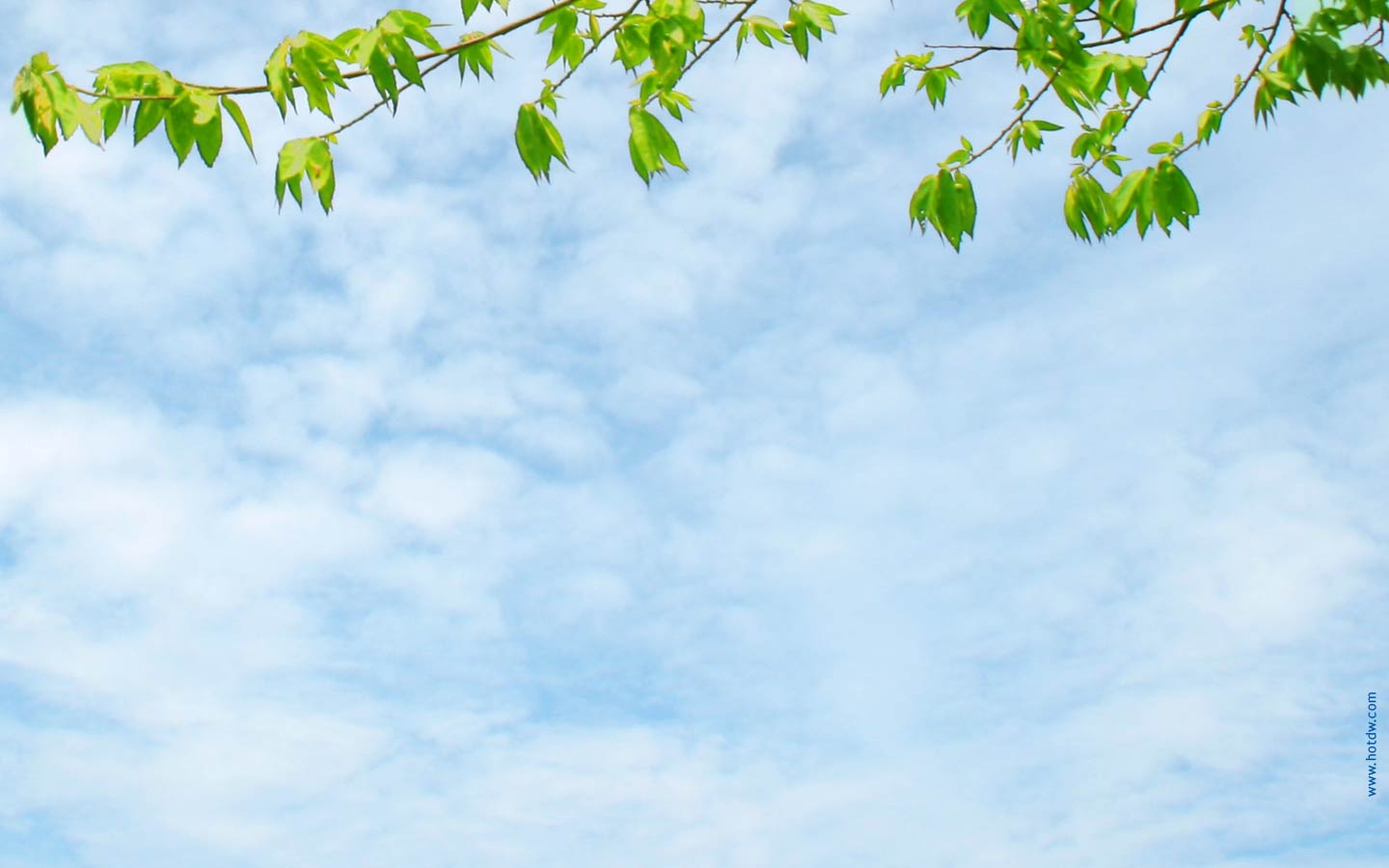 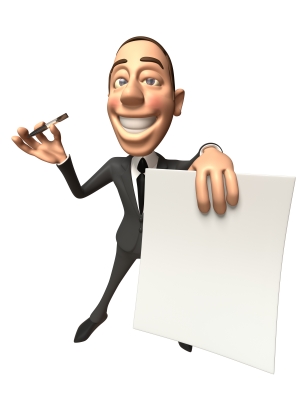 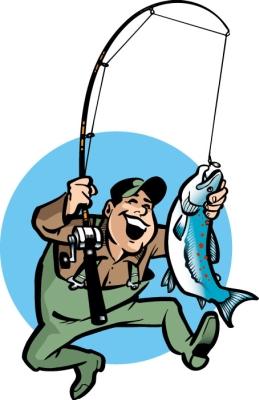 Fishy

business
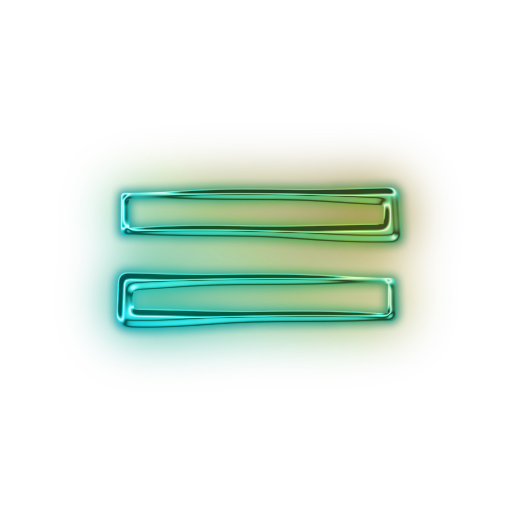 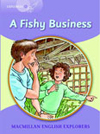 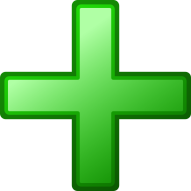 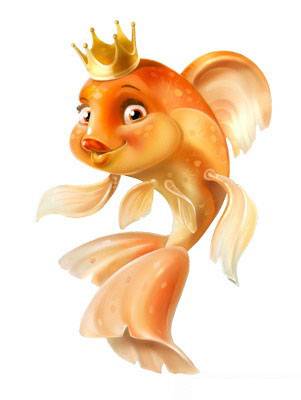 Businessman
Fisherman
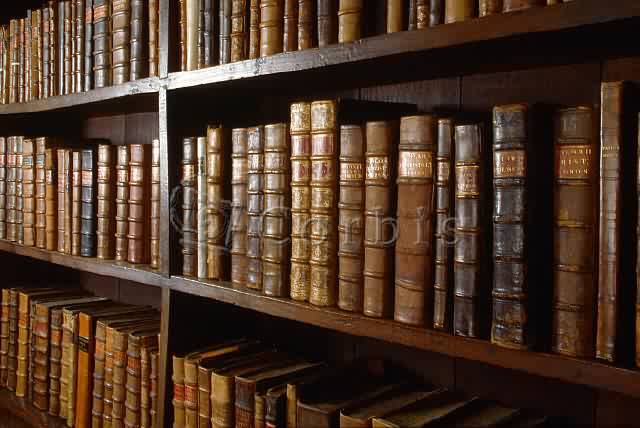 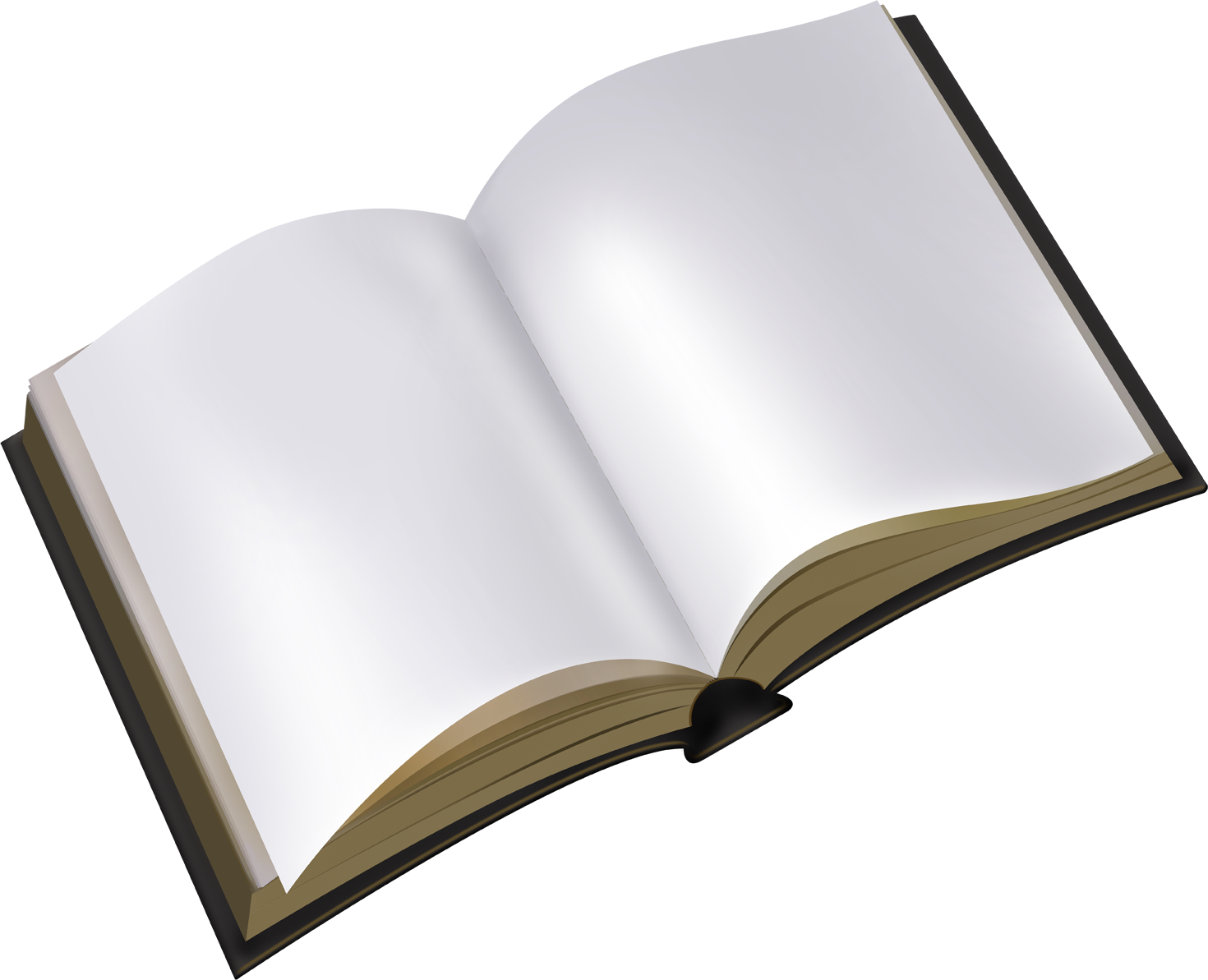 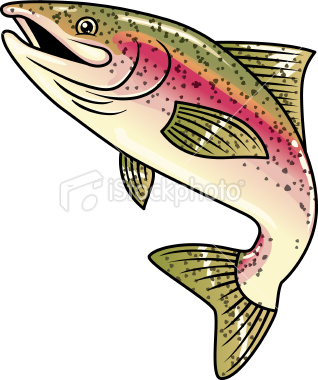 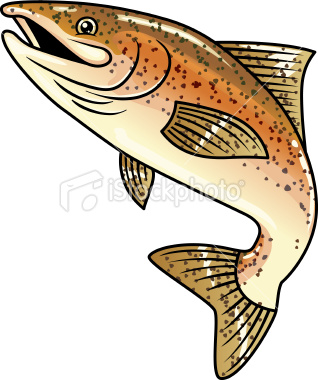 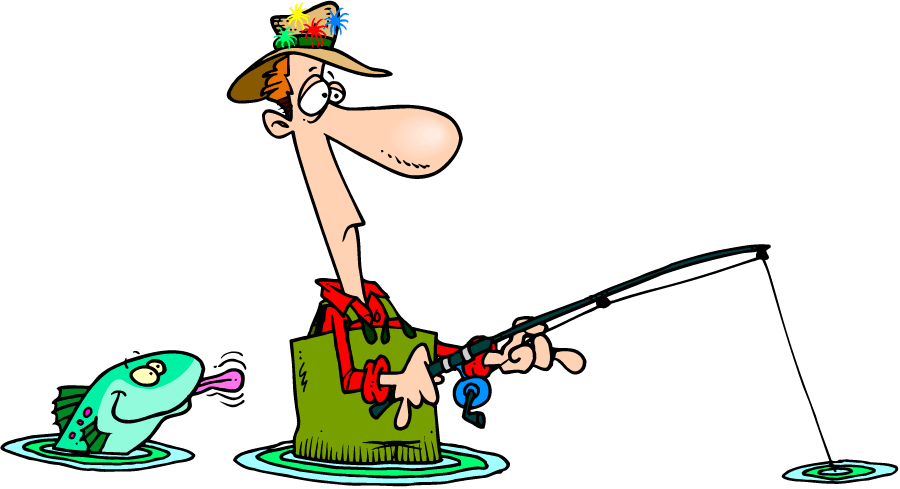 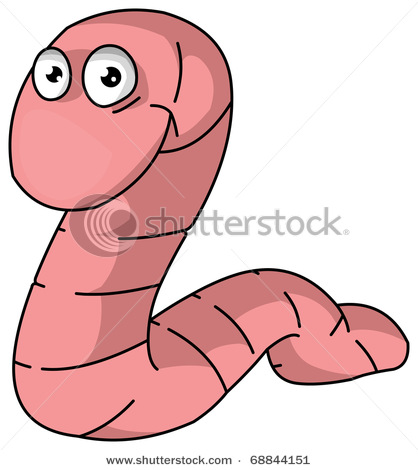 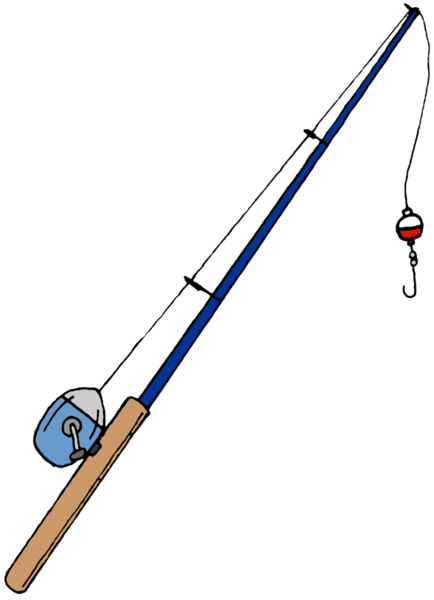 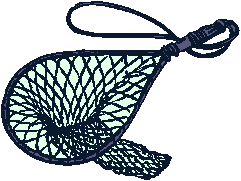 Brown and rainbow
Trout
Angler
Fishing 
rod
Landing net
Bait
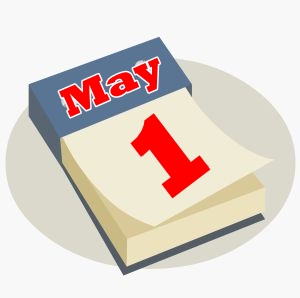 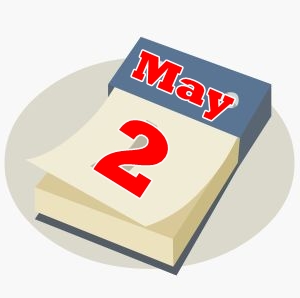 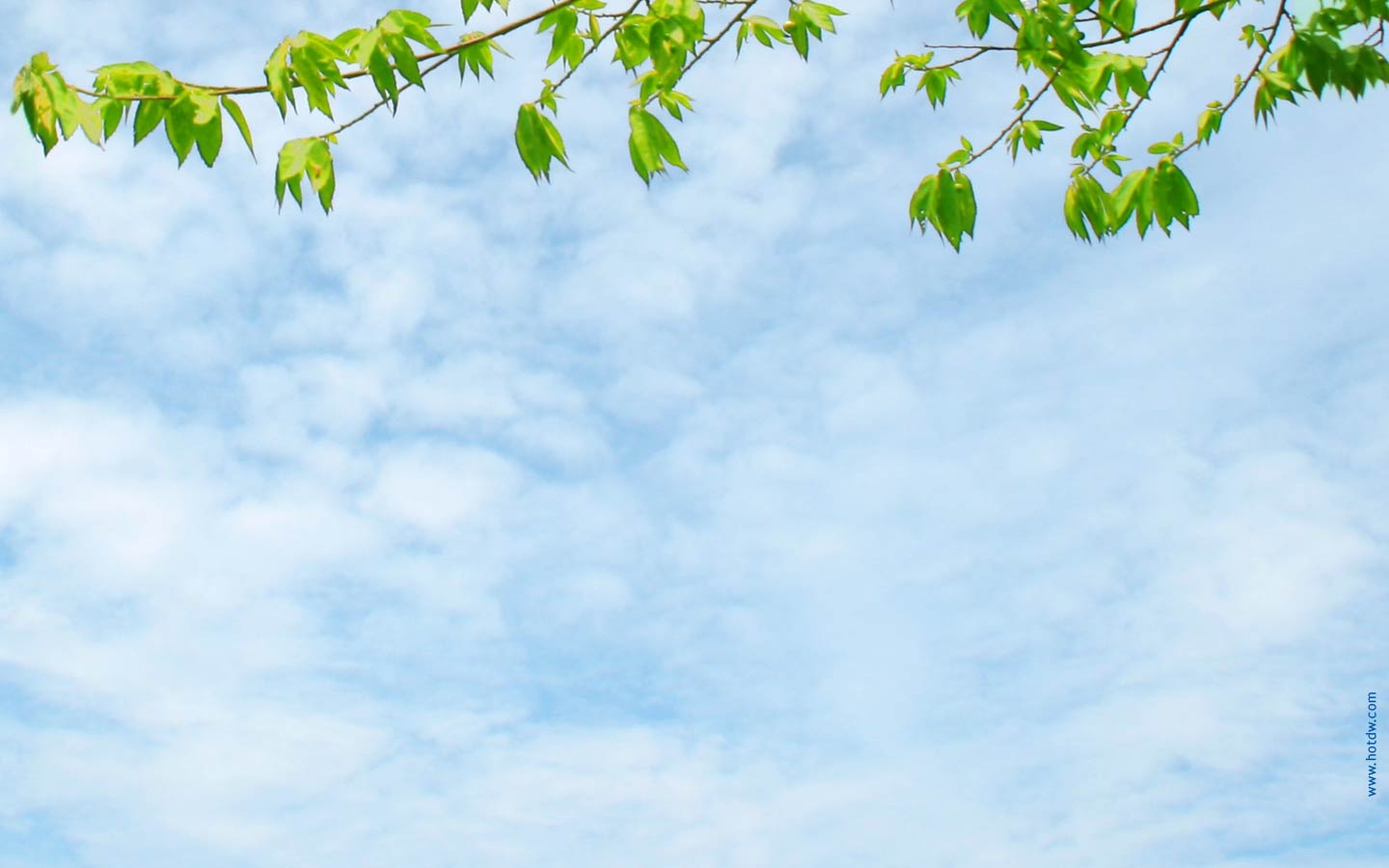 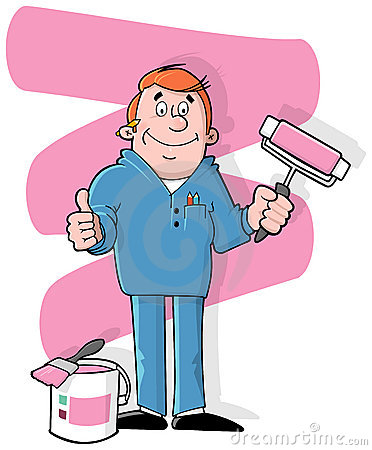 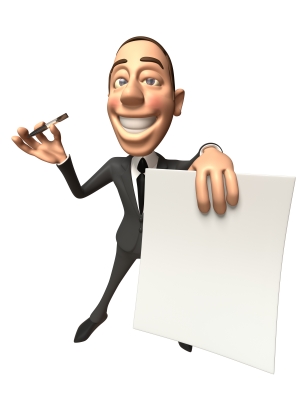 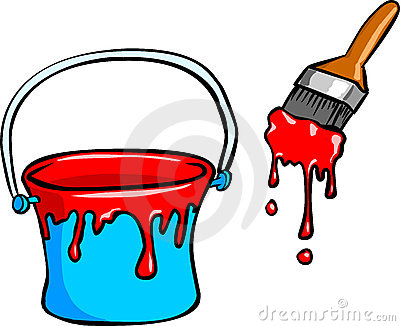 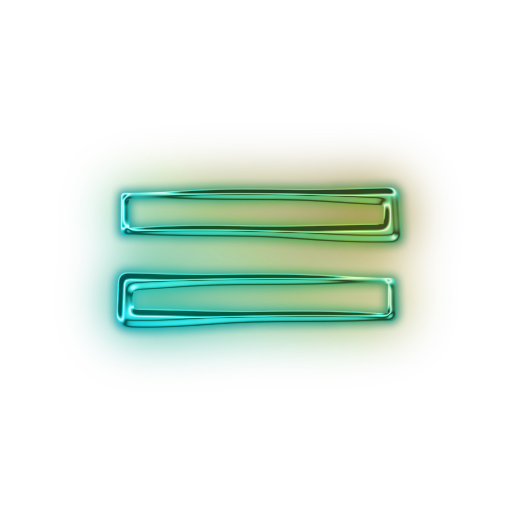 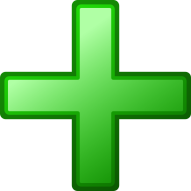 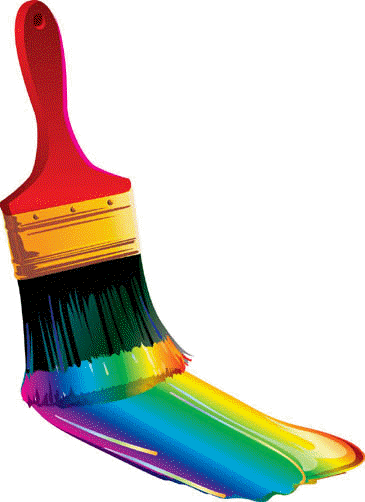 DYEING 
BUSINESS
businessman
paint
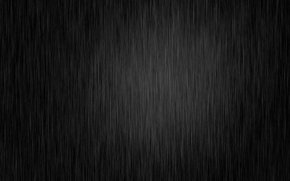 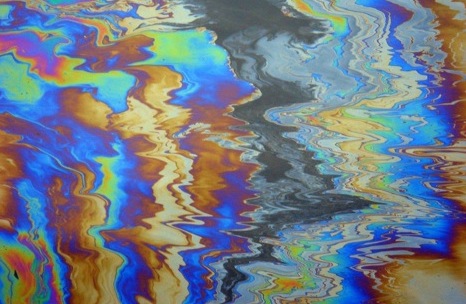 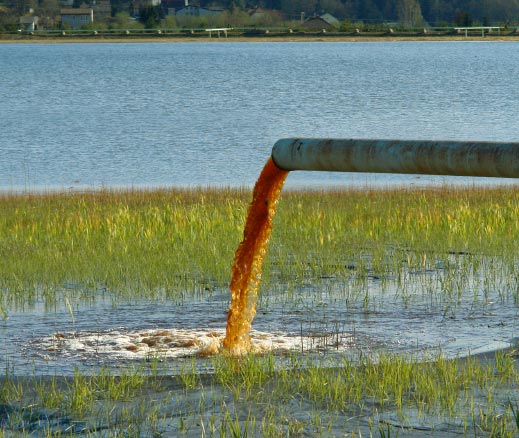 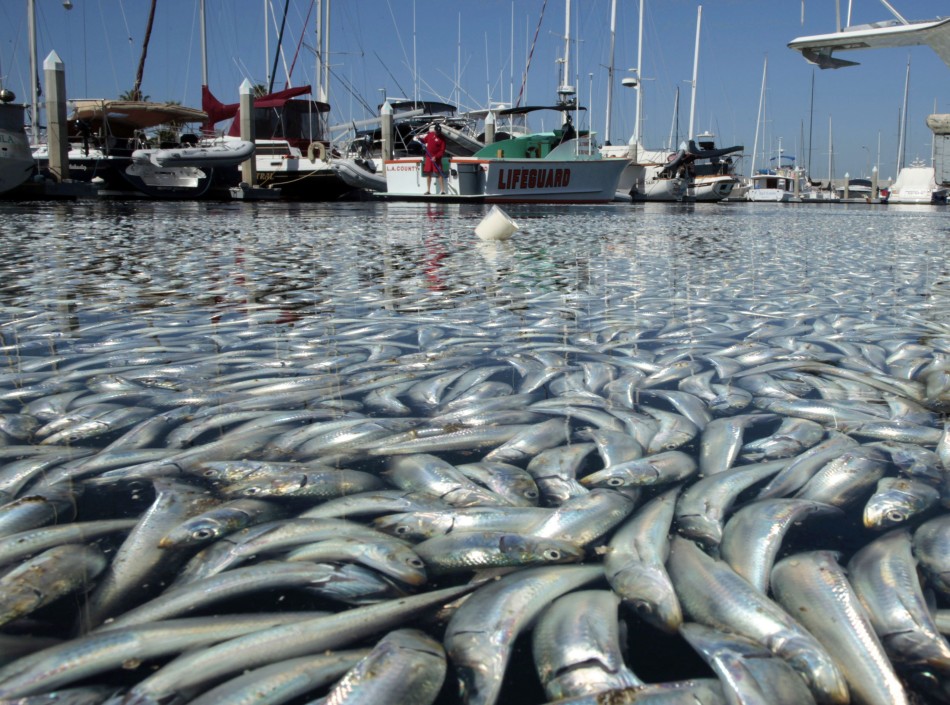 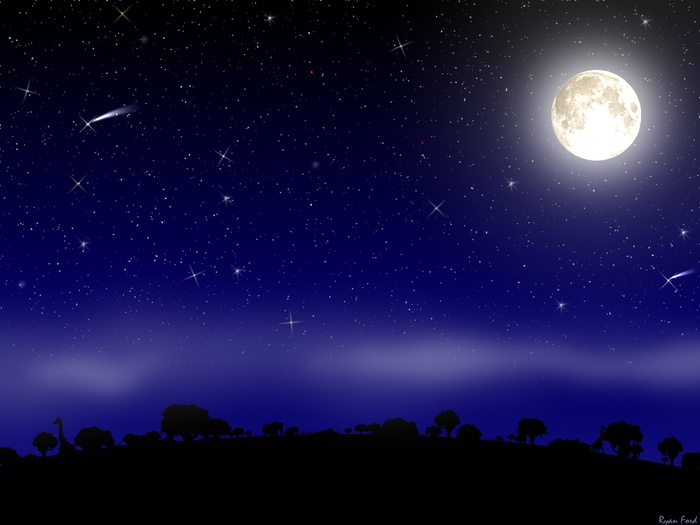 Witnessed the crime
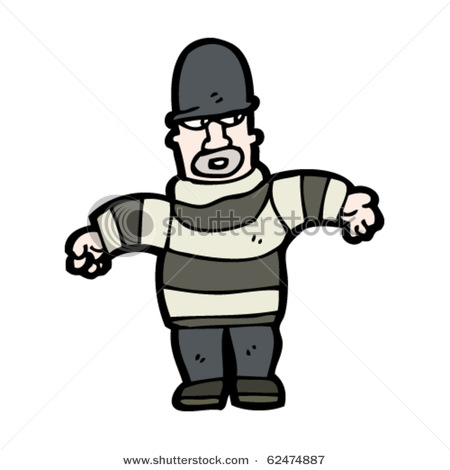 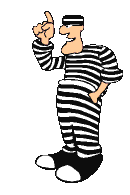 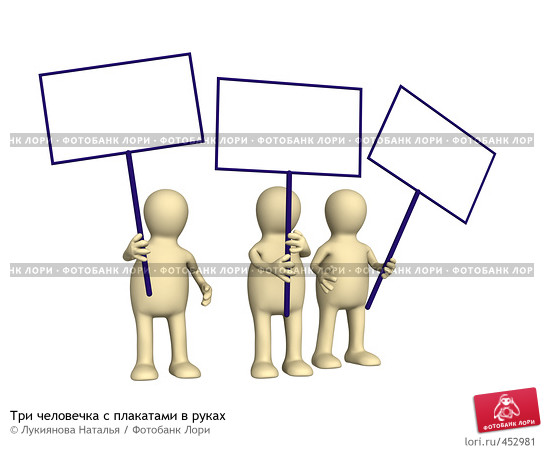 STOP 
IT!!!
Meeting!
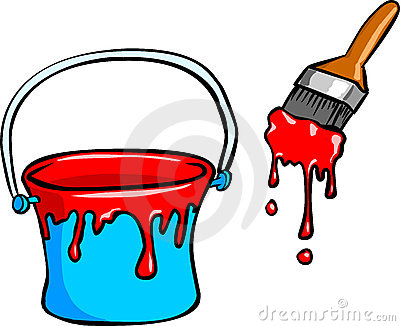 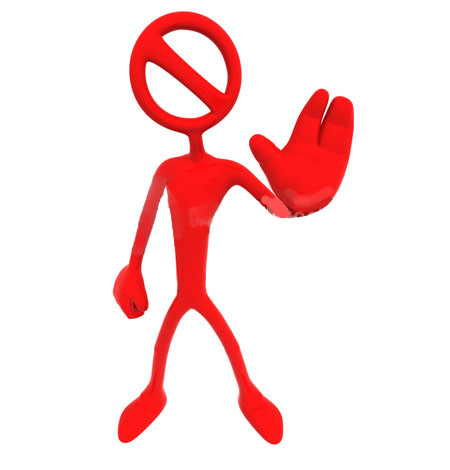 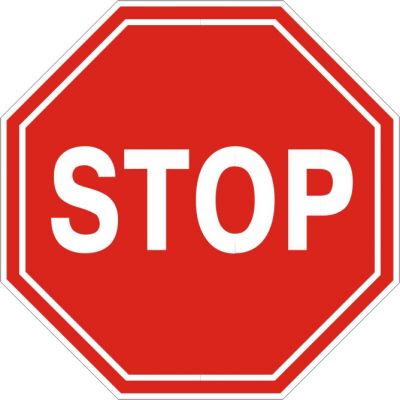 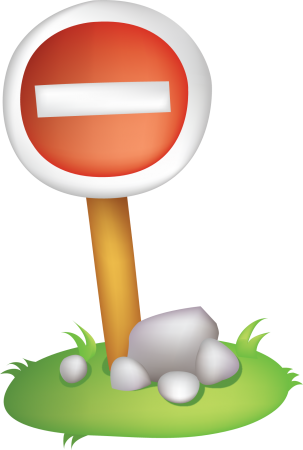 But nobody believed…
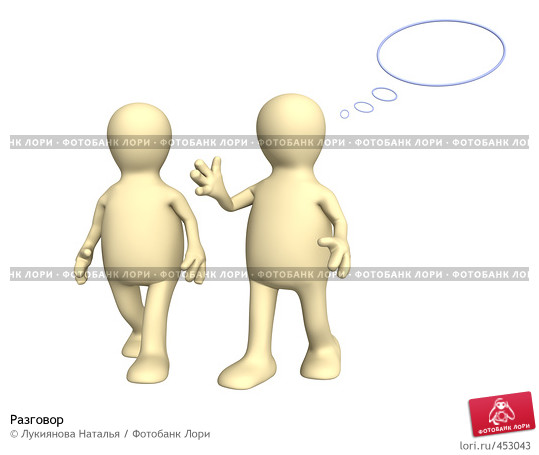 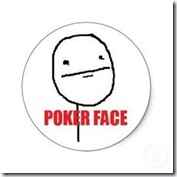 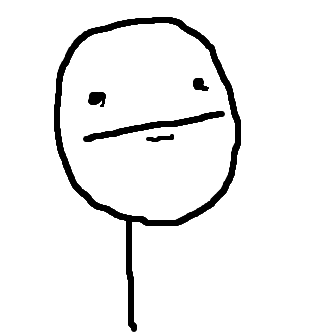 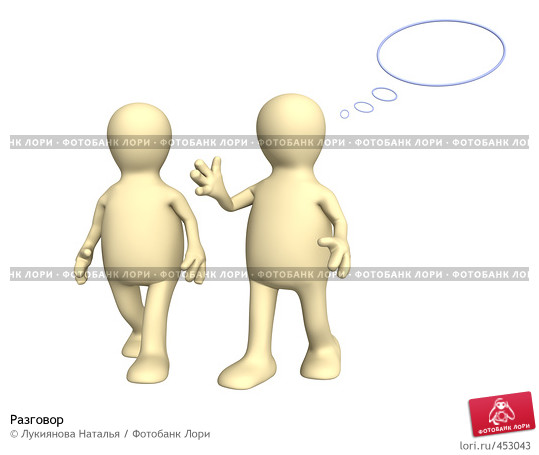 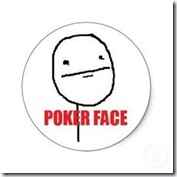 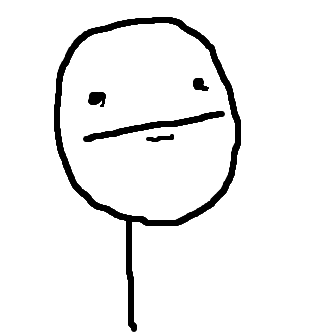 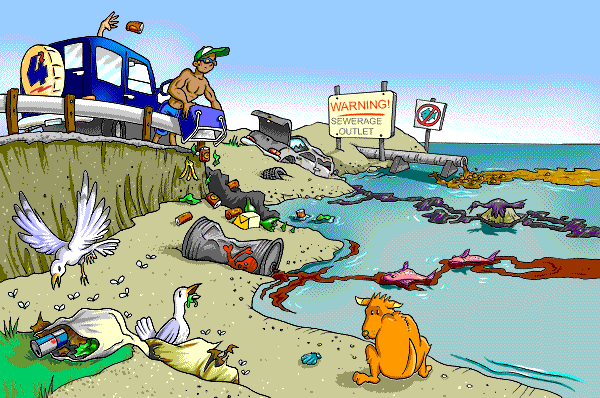 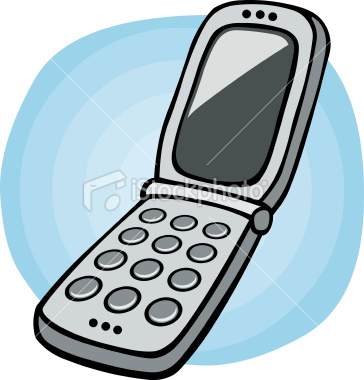 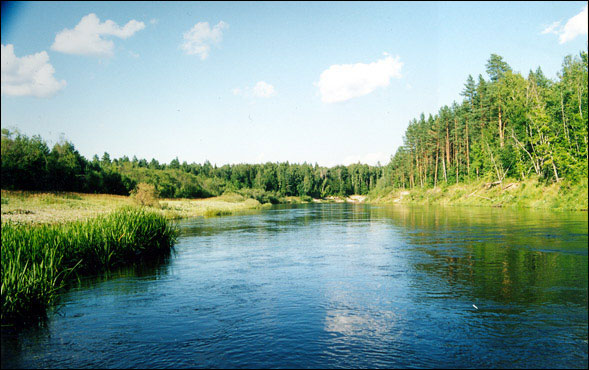 Nature reserve
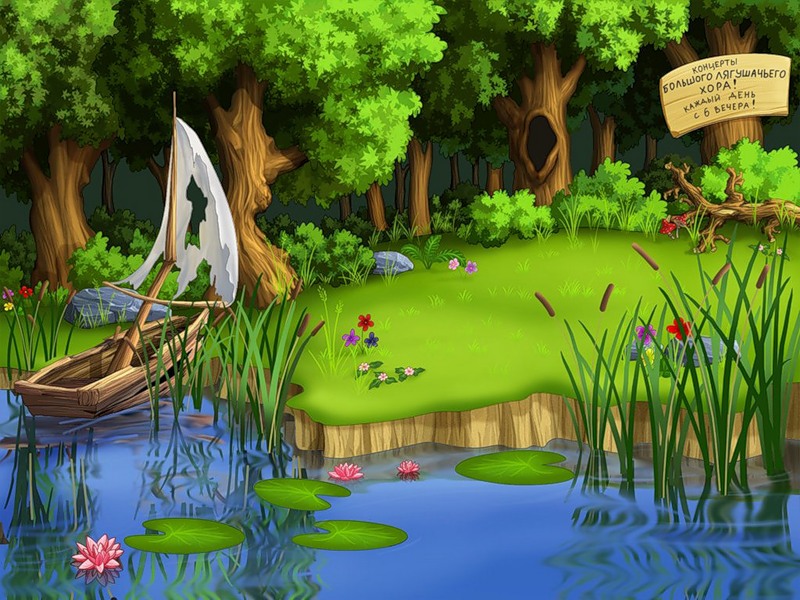 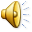 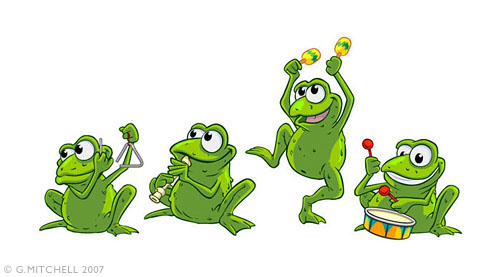 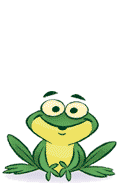 Wink!
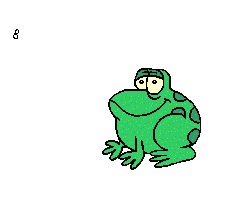 I wink!
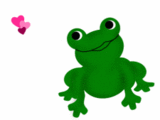 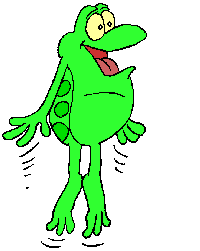 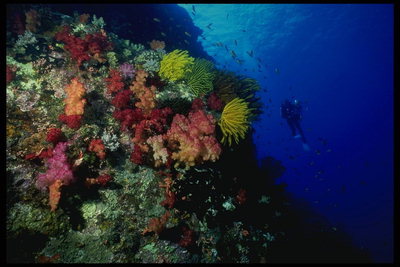 Swim!
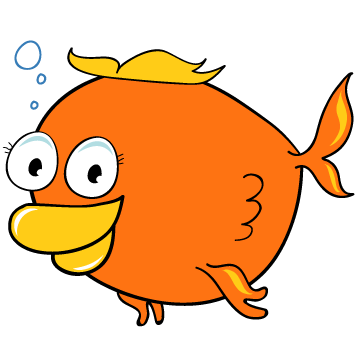 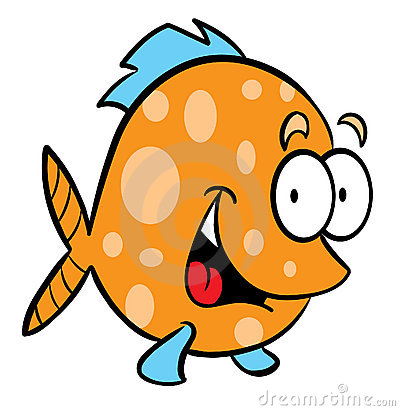 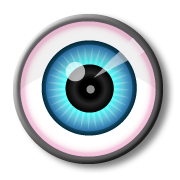 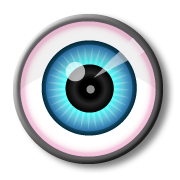 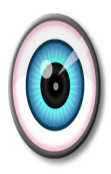 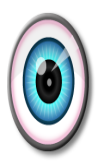 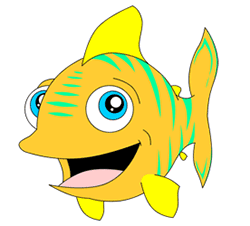 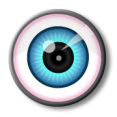 We swim!
We 
sing!
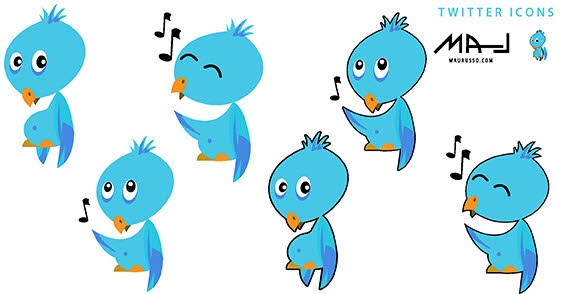 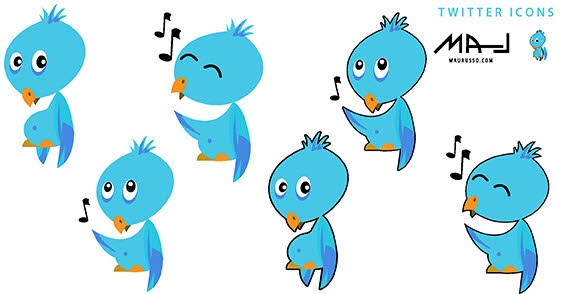 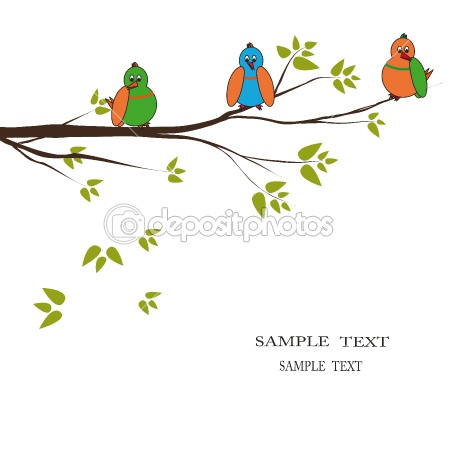 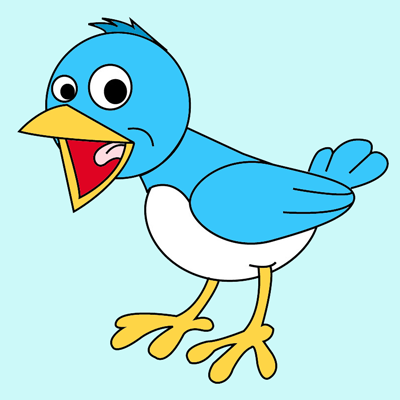 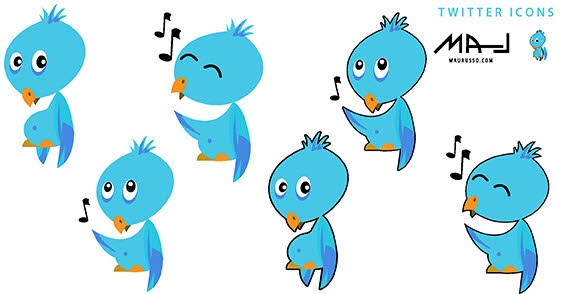 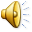 Sing!